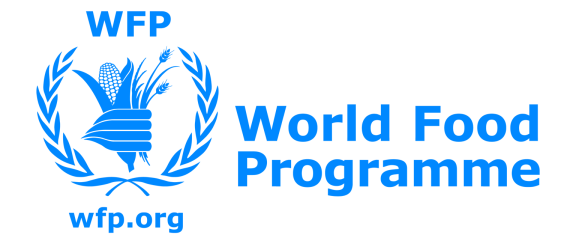 Haiti
What can $1 buy?
Nutrition
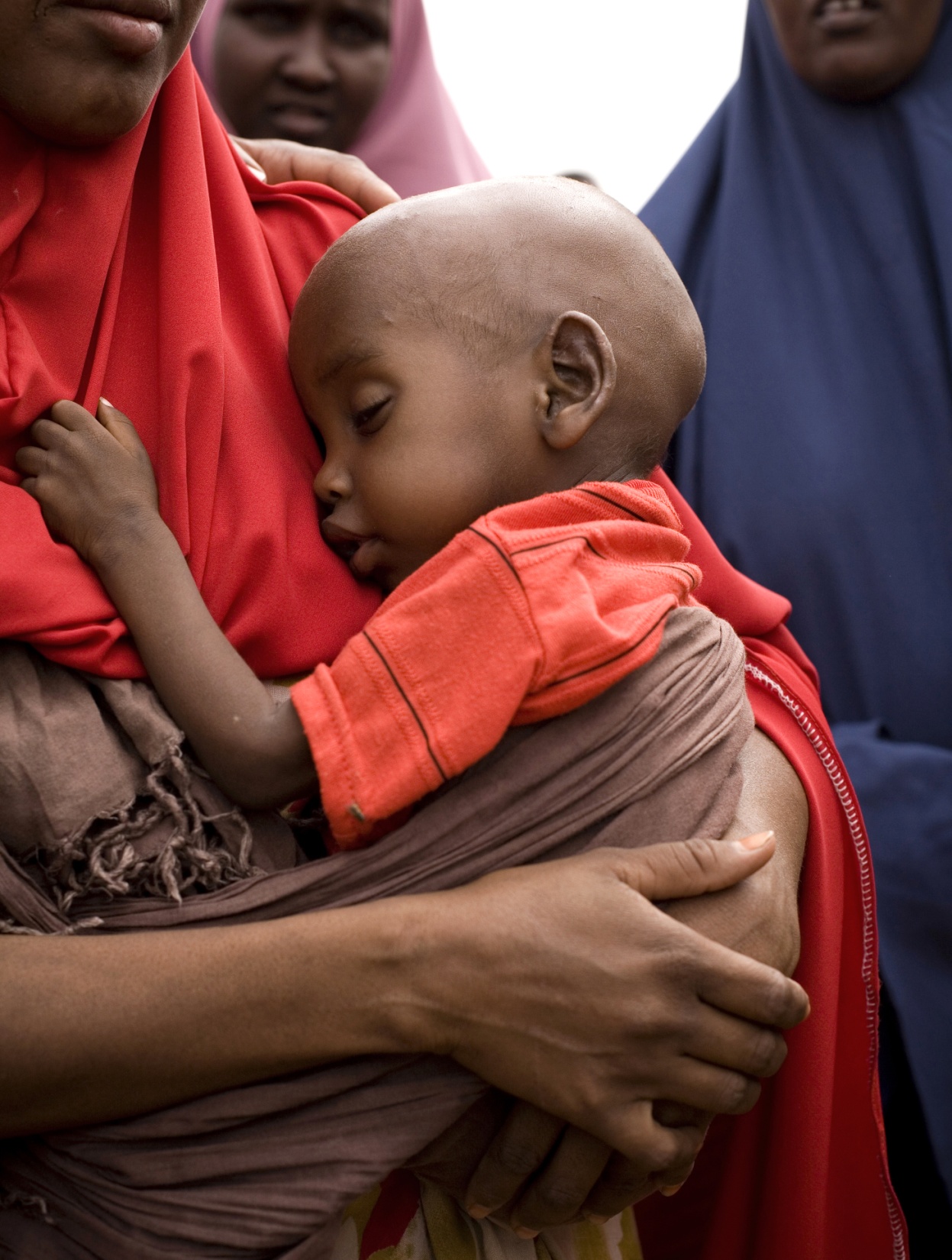 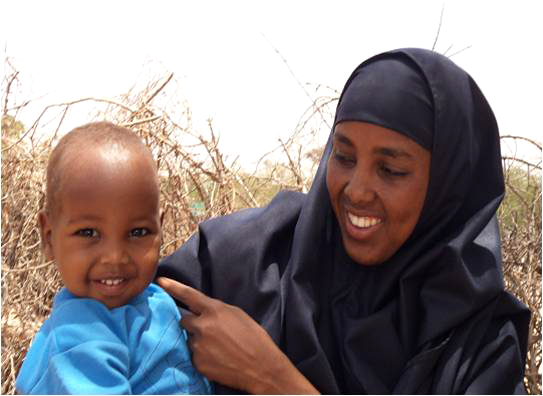 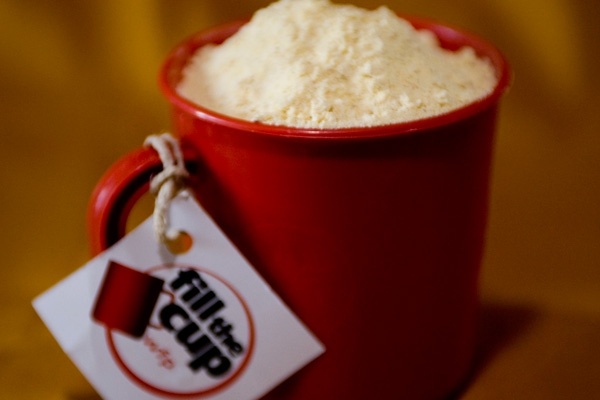 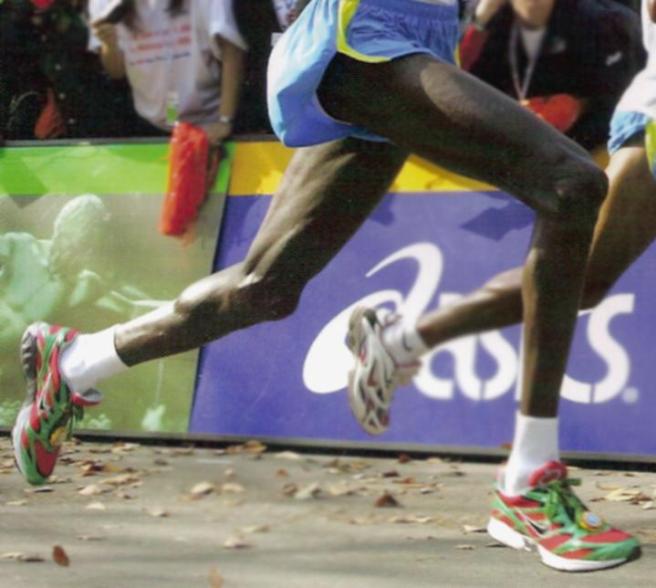 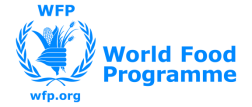 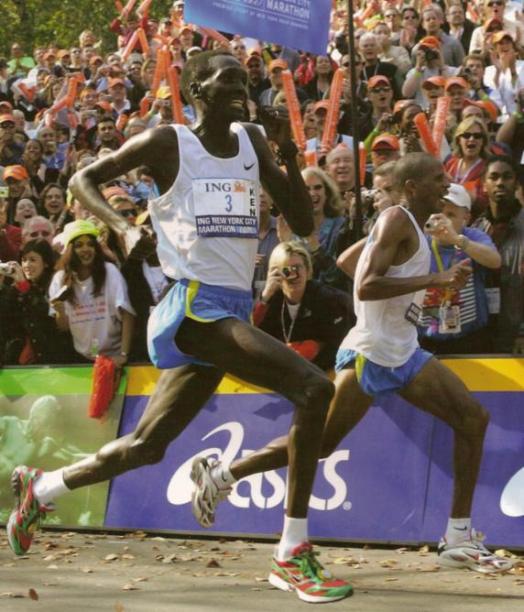 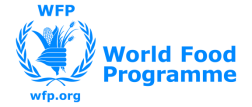 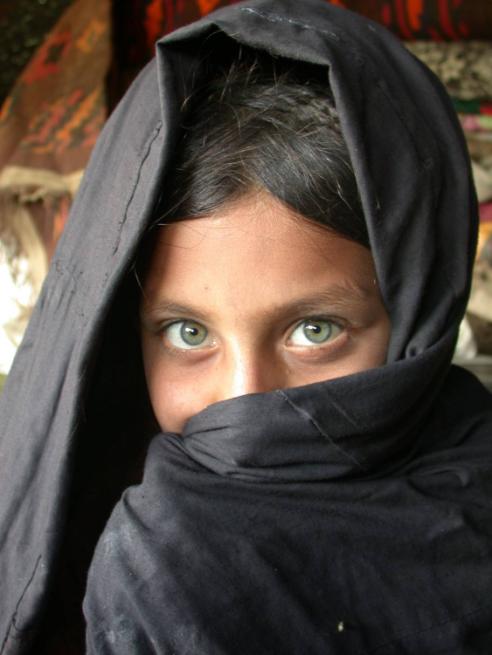 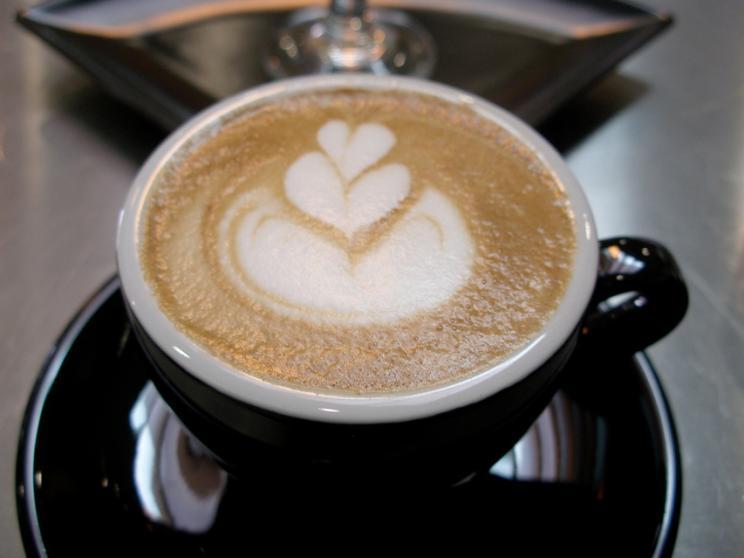 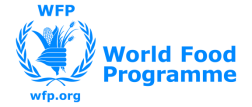 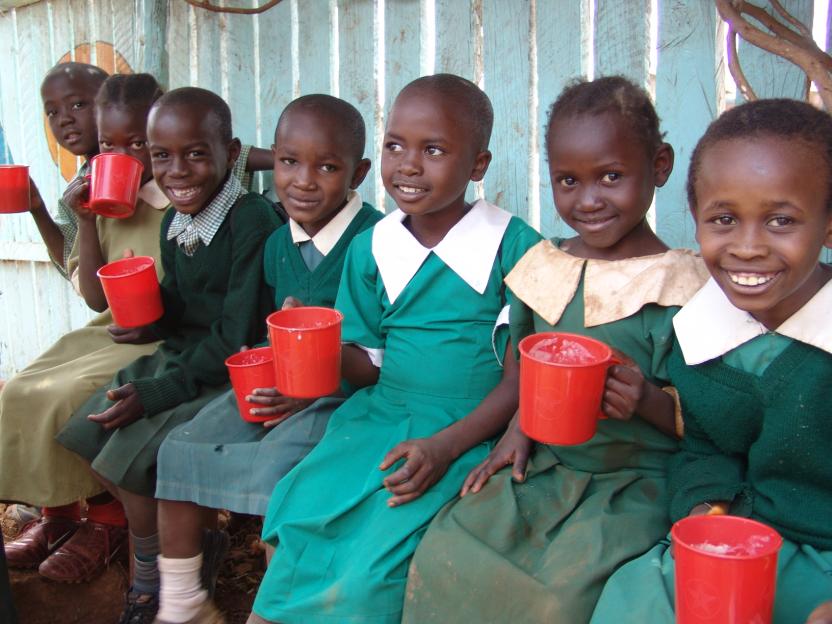